Webinar 4- Programa de Salud Mentallos procesos de duelo en tiempos de aislamiento
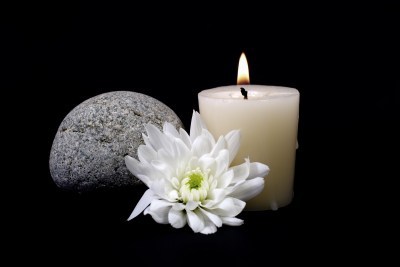 Psic. Daniela Suárez C.
MSc. Cuidados Paliativos

Quito, 11 de Junio de 2020
Entendiendo el duelo…
¿Que es una pérdida?
¿Qué es un cambio?
Falta
Daño
Ausencia
Física o simbólica
Acción o transición
De un estado a otro
Persona, objeto o situación
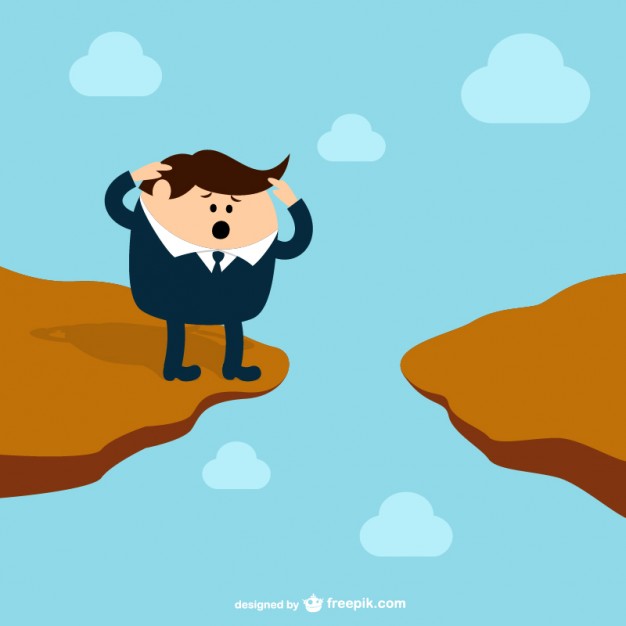 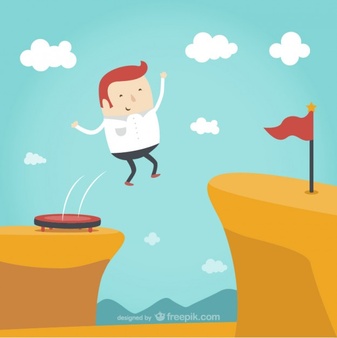 PÉRDIDAS Y CAMBIOS SIGNIFICATIVOS
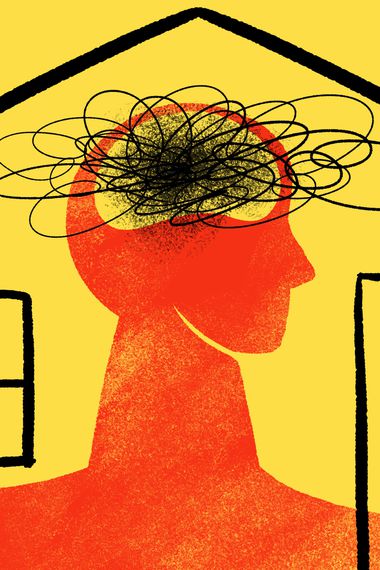 Gran impacto en el ámbito emocional, físico, familiar, económico y social!!!
ANTES DE O DURANTE LA CUARENTENA
¿QUÉ ES EL PROCESO DE DUELO?
Pérdida de alguien o algo afectivamente importante

Proceso activo de adaptación

Reacciones a nivel físico, emocional, conductual, familiar, social y espiritual

Inmediatamente después o en los meses siguientes

Duración variable

Despedida interna

Reacción completamente natural
Su intensidad, duración y características dependerán de factores propios de cada experiencia.
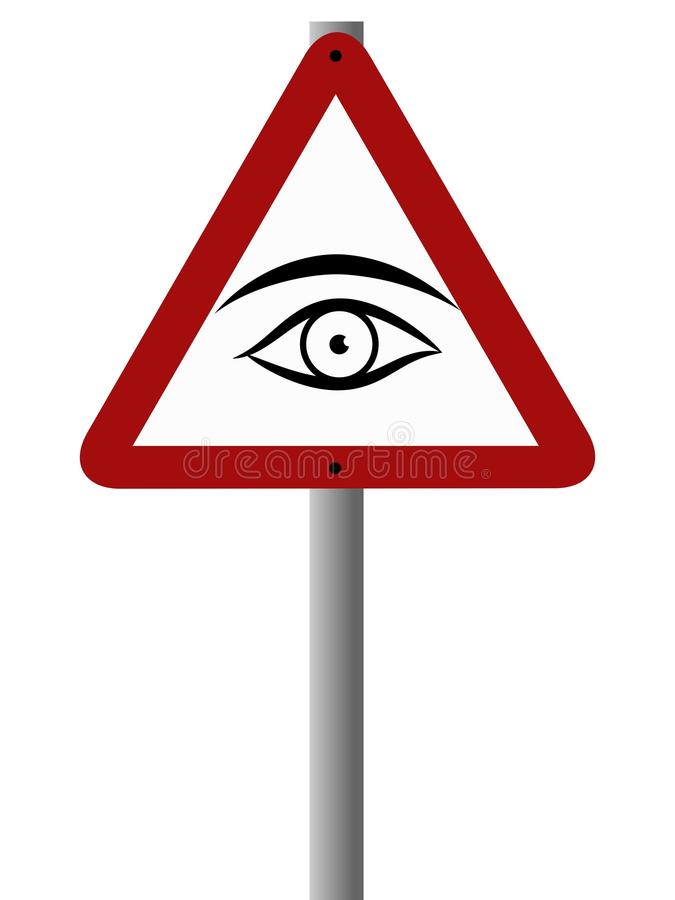 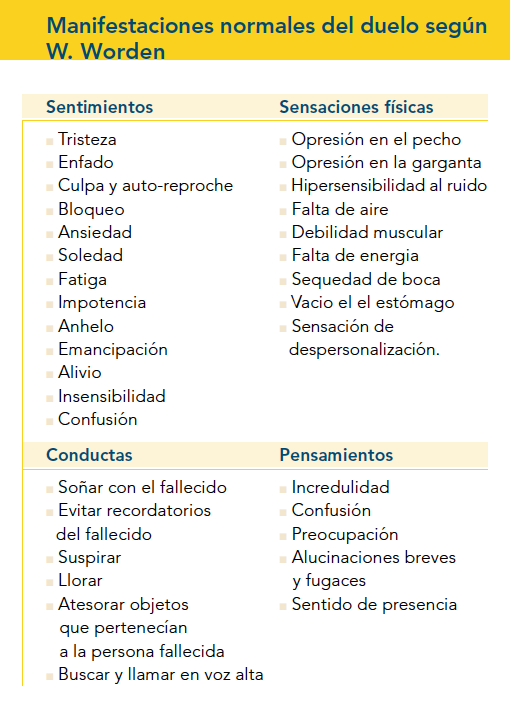 Durante el proceso es esperable que se den algunas manifestaciones             





Se dan en cualquiera de los casos de pérdidas o cambios significativos       
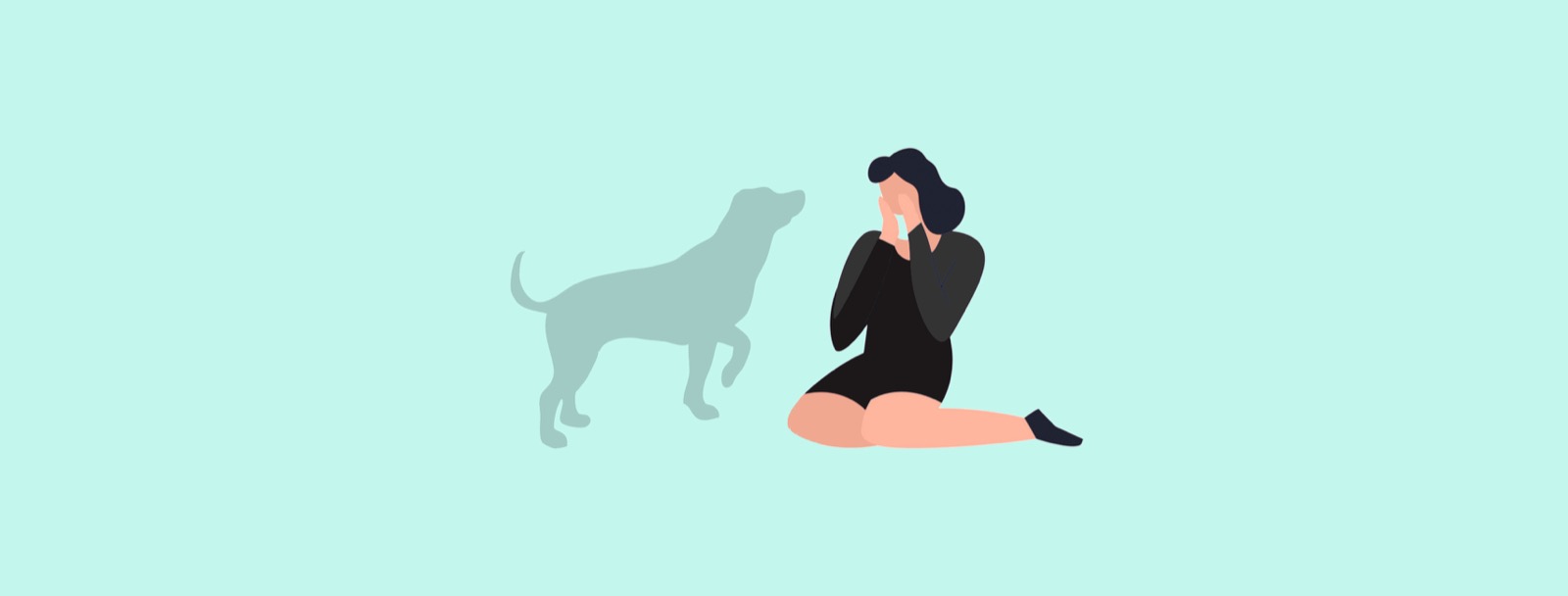 FASES DEL PROCESO DE DUELO:
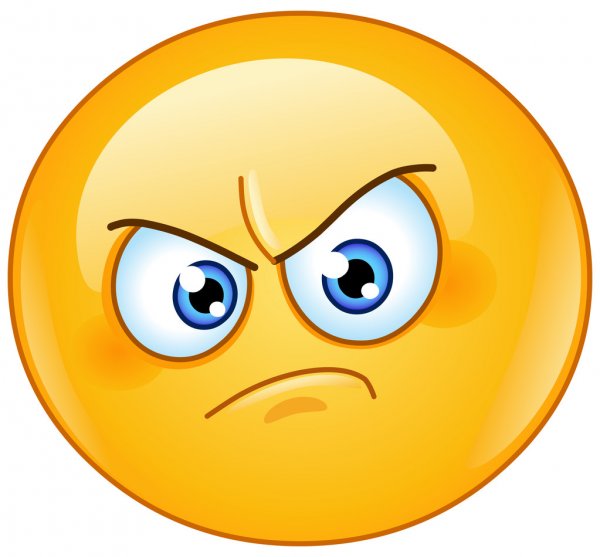 1. SHOCK
2. IRA / AGRESIVIDAD
Desconcierto, embotamiento mental, incredulidad, emociones fluctúan o anestesiadas.
Enojo, rabia, culpa, inseguridad.
Problemas de concentración y memoria
Cambios en alimentación y descanso
FASES DEL PROCESO DE DUELO:
3. DESORGANIZACIÓN / DESESPERANZA
4. REORGANIZACIÓN / ACEPTACIÓN
Conciencia de la irreversibilidad, profunda tristeza, sensibilidad, desinterés, desorganización.
Nuevos patrones de vida, reorganización, recuerdo y emoción reparadores,
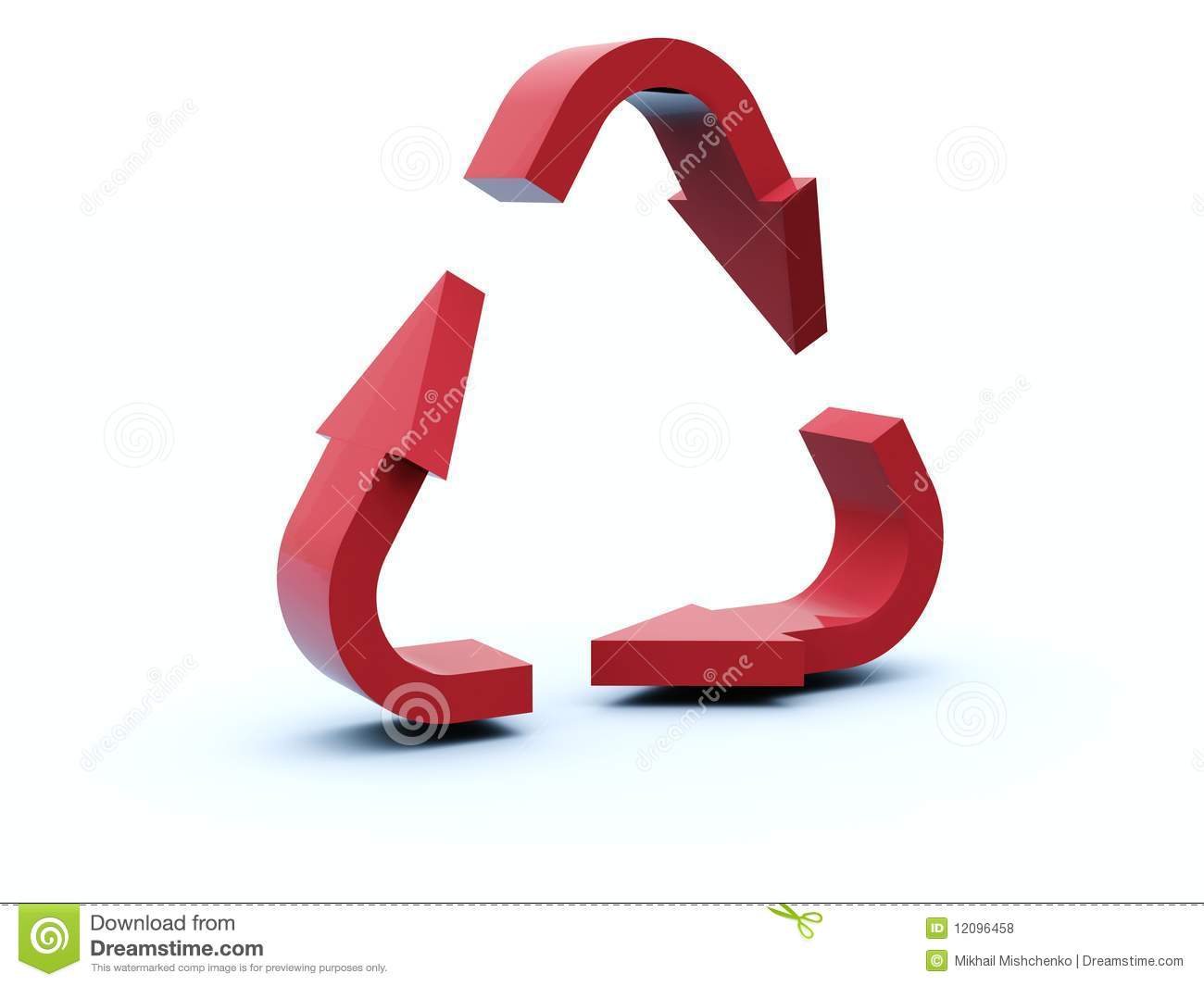 Durante el proceso habrá la sensación de recorrer una y otra vez las fases, con altos y bajos.
¿EXISTE LA POSIBILIDAD DE QUE EL DUELO SE COMPLIQUE?
SI SE PUEDE VER ALTERADO
TRISTEZA DEMASIADO INTENSA
TIEMPO MUY PROLONGADO
RETRASO EN SU APARICIÓN
IMPACTO NEGATIVO EN RELACIONES (SOCIALES, FAMILIARES Y LABORALES)
IMPACTO NEGATIVO EN ACTIVIDADES IMPORTANTES
EL FALLECIMIENTO DE UN SER QUERIDO

Experiencia que necesita ser compartida y acompañada, por su dimensión social y cultural

Ritos o rituales que se dan en el proceso de LUTO:
	Vestirse de negro
	Sepultura o cremación
	Despedida entre familia y amigos

Actos simbólicos para expresar emociones, hacer consciencia de lo sucedido y honrar la memoria de la personas
EN TIEMPOS DE AISLAMIENTO

Los rituales no se pueden hacer, o se hacen incompletos
Restricciones y riesgos
Dificulta la elaboración natural del proceso
Se vuelve más intenso y lento
Sensación de irrealidad, confusión e incredulidad
Menor acceso al soporte social y emocional
Necesidad de apoyo emocional
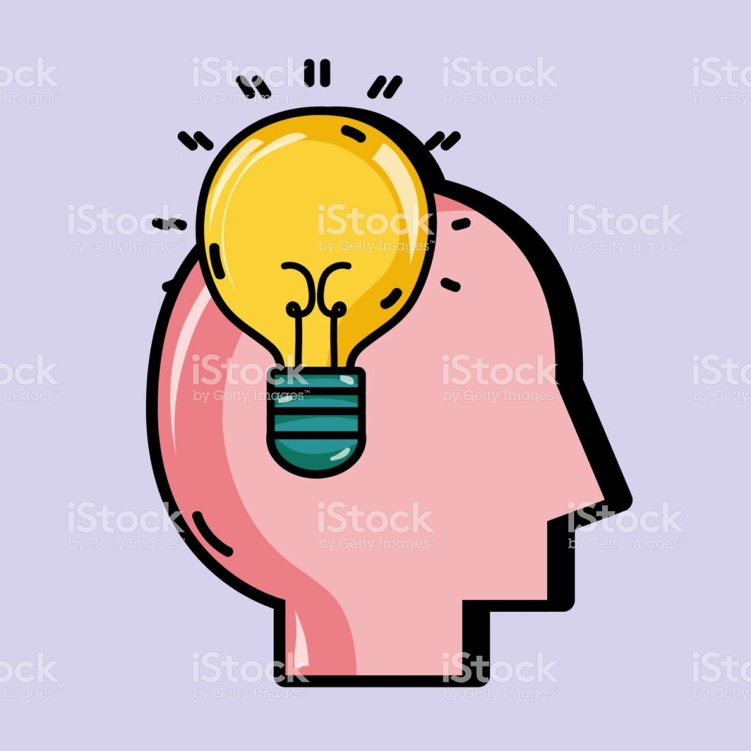 Reflexión de la situación actual y nuestra cultura
¿CUÁNDO DEBO BUSCAR AYUDA?
Pensamientos y recuerdos recurrentes
Atesorar de manera exagerada o evitar recuerdos
Sentimientos intensos y pérdida de sentido
Incapacidad para creer y asimilar lo sucedido
Enojo e irritabilidad constantes
Sentimientos de culpa y cuestionamientos
Temor excesivo a la muerte o al fracaso
Problemas alimenticios y para dormir
Problemas de concentración
Preocupación, ansiedad y tensión
Consumo de sustancias
Síntomas físicos que llamen la atención
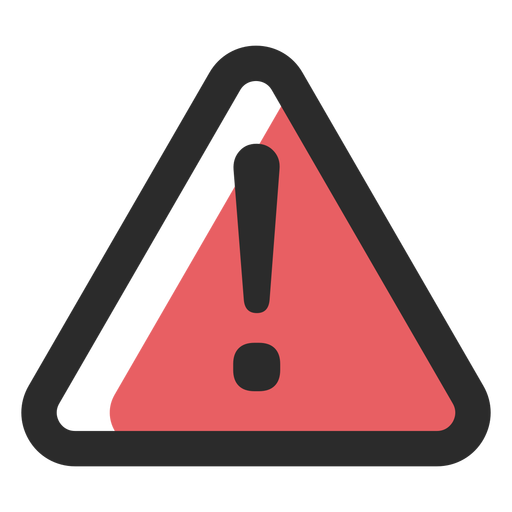 …cuando pasado un tiempo y de manera frecuente experimento al menos dos de los estos signos!
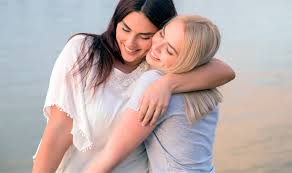 Reconocer nuestra vulnerabilidad y limitaciones
Paciencia con nosotros mismos
Compartir recuerdos, emociones y necesidades
Buscar paz y desconexión
Tiempo y espacio de reflexión y descarga
No aislarse de amigos y familia
Darle sentido y trascendencia a lo sucedido
Autocuidado de la salud física
Contacto con psicólogo, guía espiritual, etc.
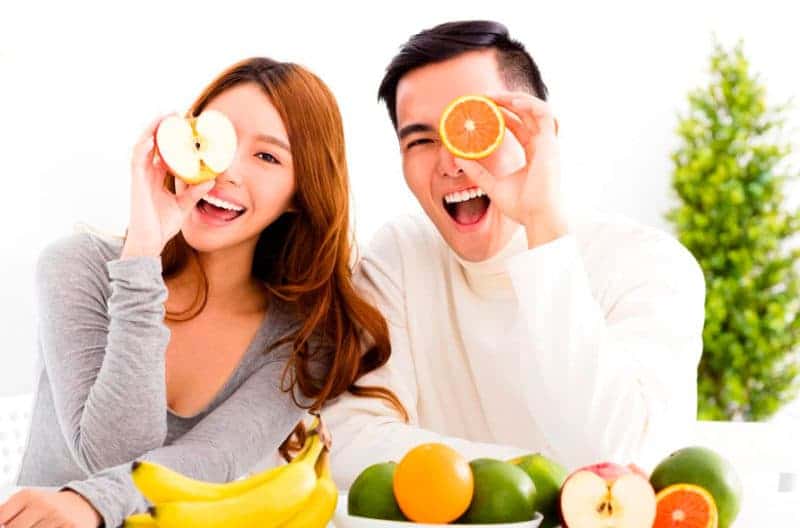 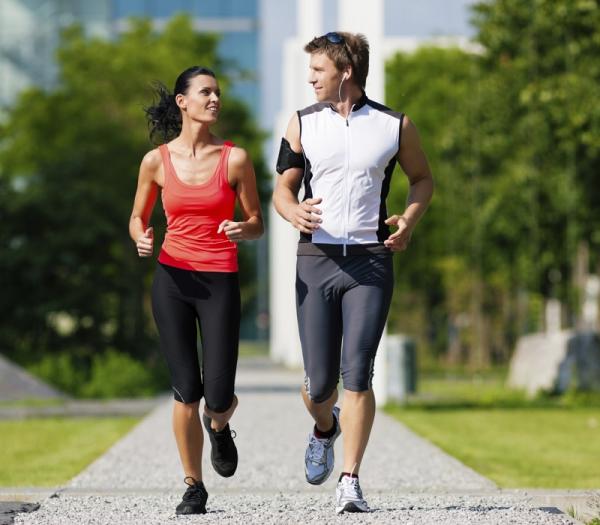 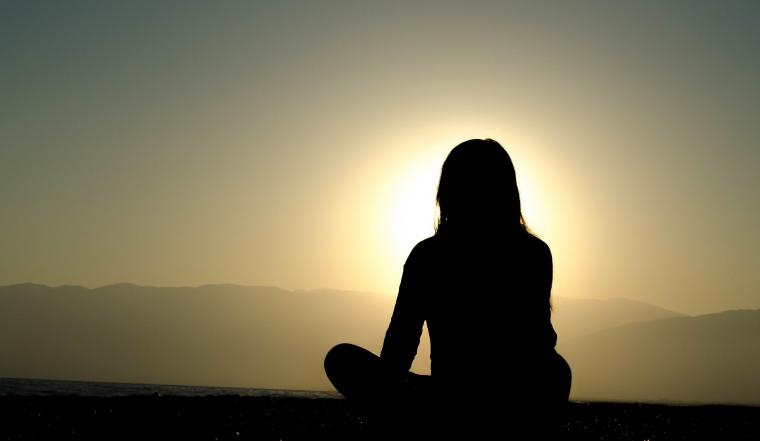 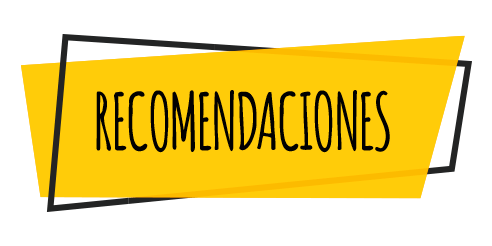 PARA TENER UN PROCESO DE DUELO SALUDABLE…
ALTERNATIVAS PARA HONRAR A QUIEN PARTIÓ
Mensajes emitidos en videos, mensajes de voz, cartas, poemas., con todo lo que uno tiene para decirle a esa persona que partió.

Libros, álbumes o colecciones de fotos y recuerdos.

  Espacios o rincones donde se ubiquen aquellos objetos o recuerdos para acudir cuando sienta necesidad de cercanía.

Dibujos, pinturas, manualidades u obras de arte en honor a esa persona.
Reuniones o encuentros virtuales con la familia y amigos para expresar emociones o conmemorar fechas importantes.

Ceremonias virtuales con sacerdotes, guías espirituales, etc.

Actividades simbólicas en conjunto con la familia y amigos, coordinando una hora específica.


LOS RITUALES ADQUIEREN EL VALOR QUE NOSOTROS LE DEMOS
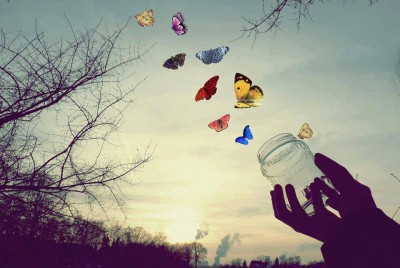 Algunos de los rituales tradicionales se pueden aplazar y en algún momento podremos realizarlos!!!
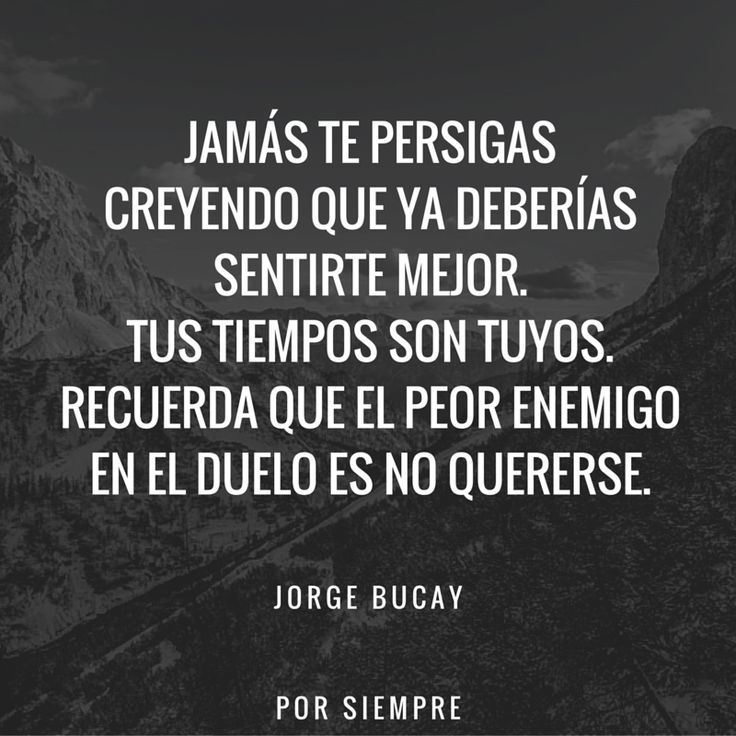 MUCHAS GRACIAS POR SU ATENCIÓN
Bibliografía consultada
Alarcón E.; et. Al. (2020): “Guía para personas que sufren una pérdida en tiempos del coronoavirus (COVID-19)”.
Artmemori. Psicólogas especializadas en duelo (2015): “Guía de ayuda al duelo”.
Bleda Pérez M.; et Al.: “Guía para familiares en duelo”.
Quiles S. M.; et. Al. (2007): “Apoyo al duelo”.